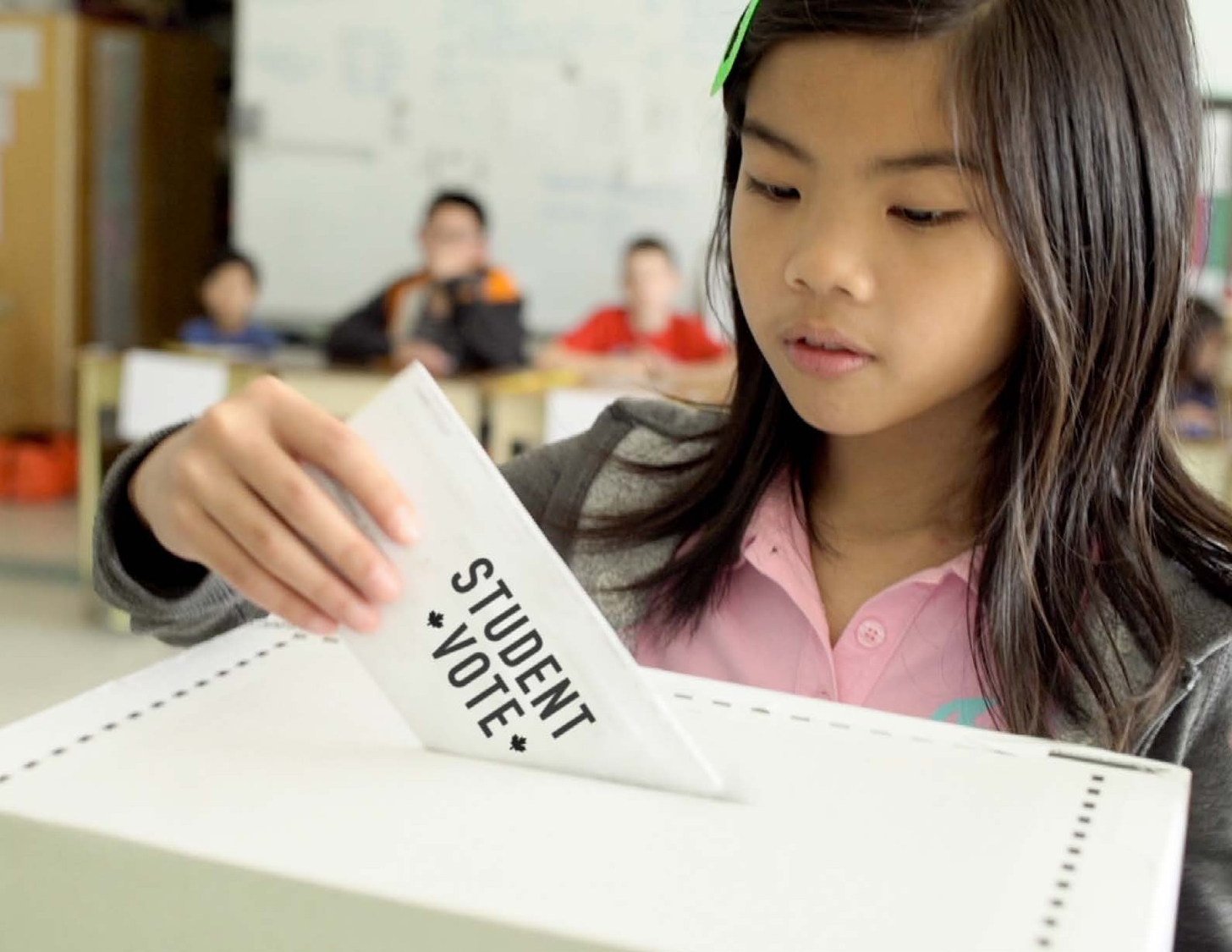 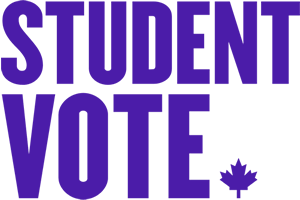 Student Vote
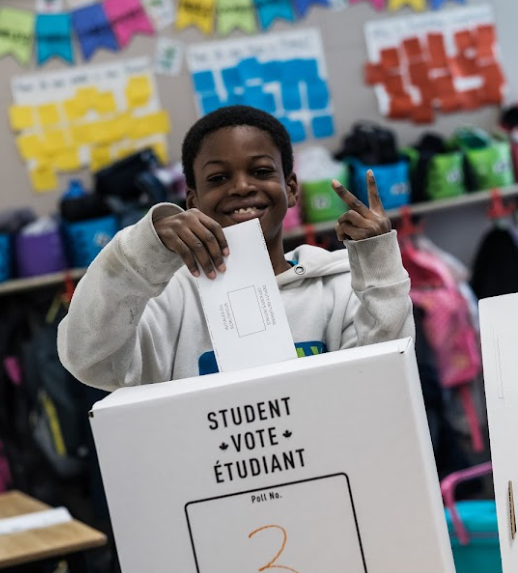 Designed to cultivate the habits of  active and informed citizenship

Students cast ballots for the official candidates in a parallel election

Makes civic education compelling
Student Vote: Case for support
Low voter turnout, particularly among youth
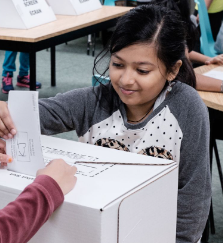 Voter turnout - Federal elections
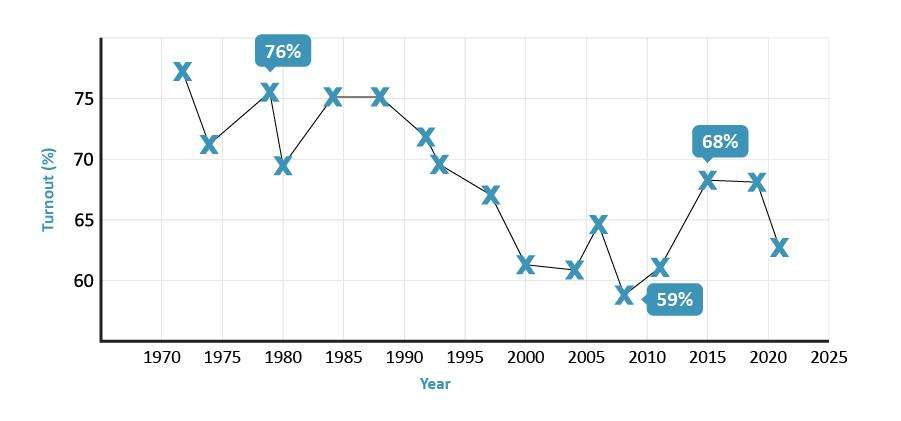 Voter turnout by age group
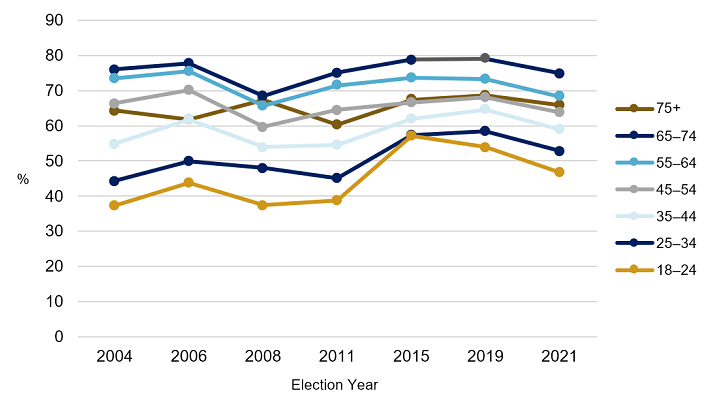 Gap in turnout by age group
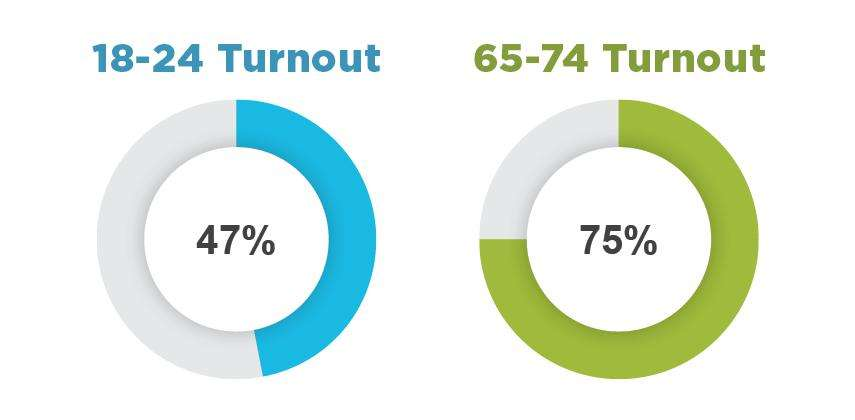 Source: Elections Canada, 2021 Federal Election
Student Vote: Case for support
Declining voter turnout, particularly among youth

Voting is habitual
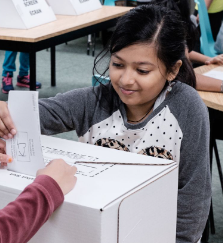 Voting is a habit
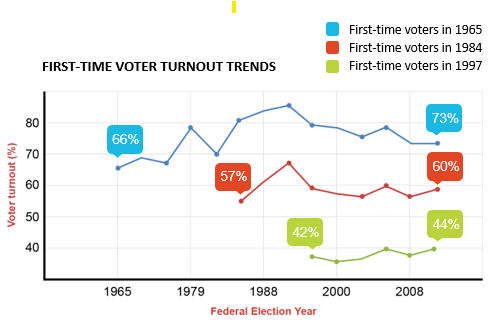 Student Vote: Case for support
Declining voter turnout, particularly among youth

Voting is habitual

Addresses barriers to voting
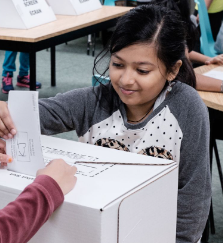 Barriers to voting
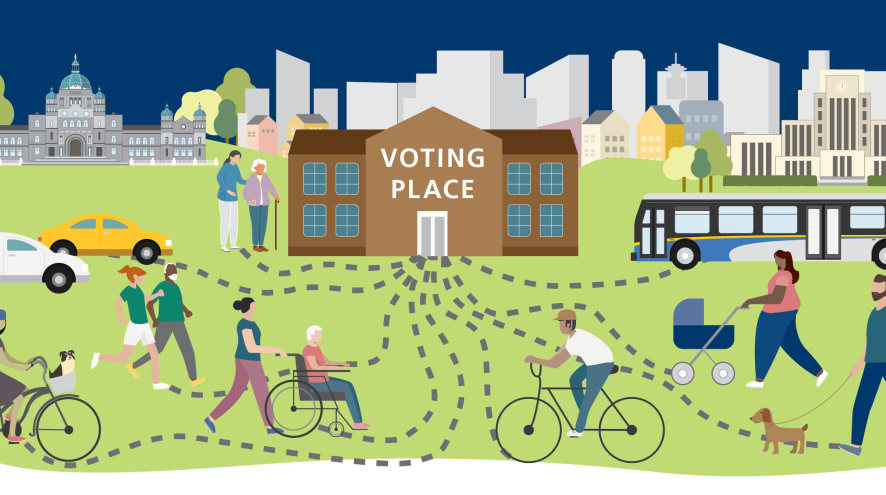 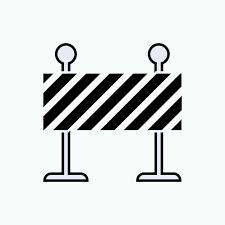 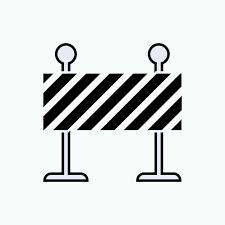 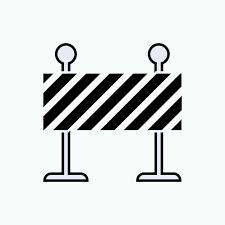 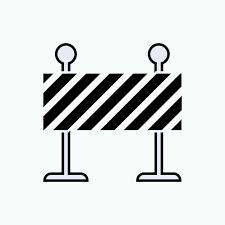 Motivational vs Access Barriers
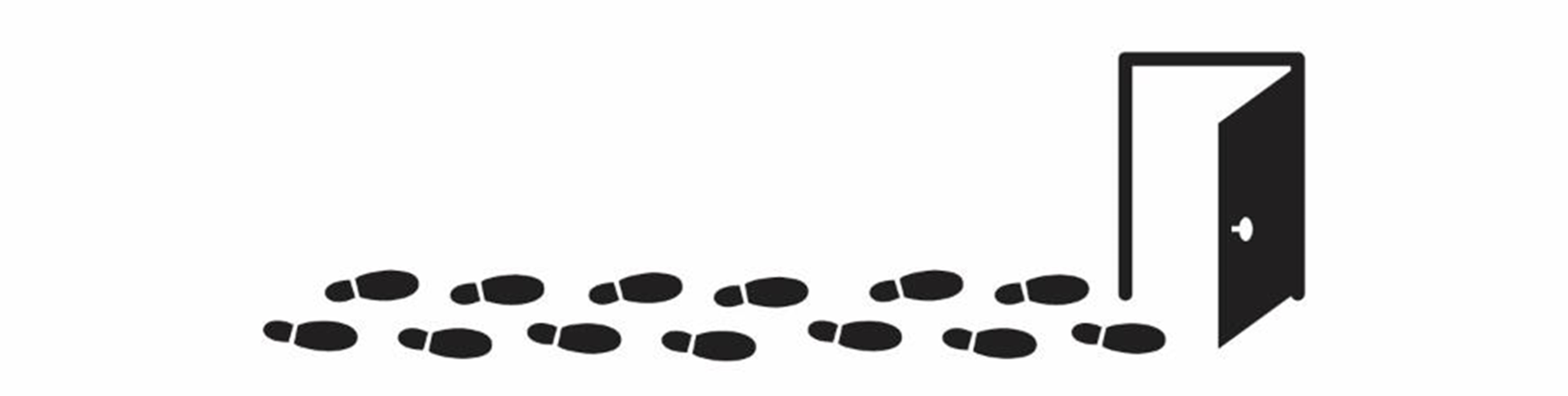 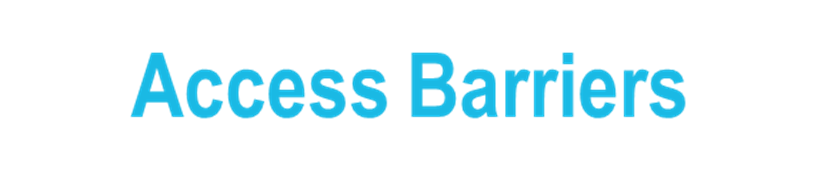 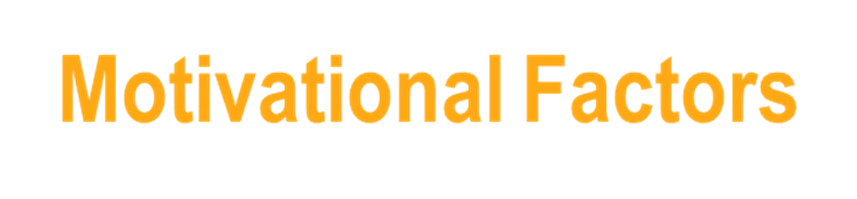 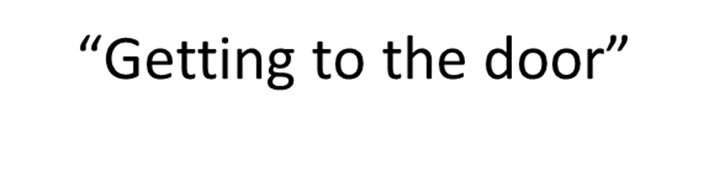 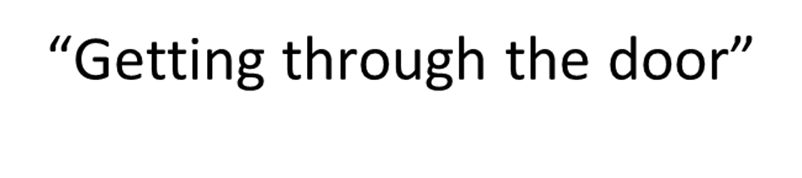 Motivational barriers
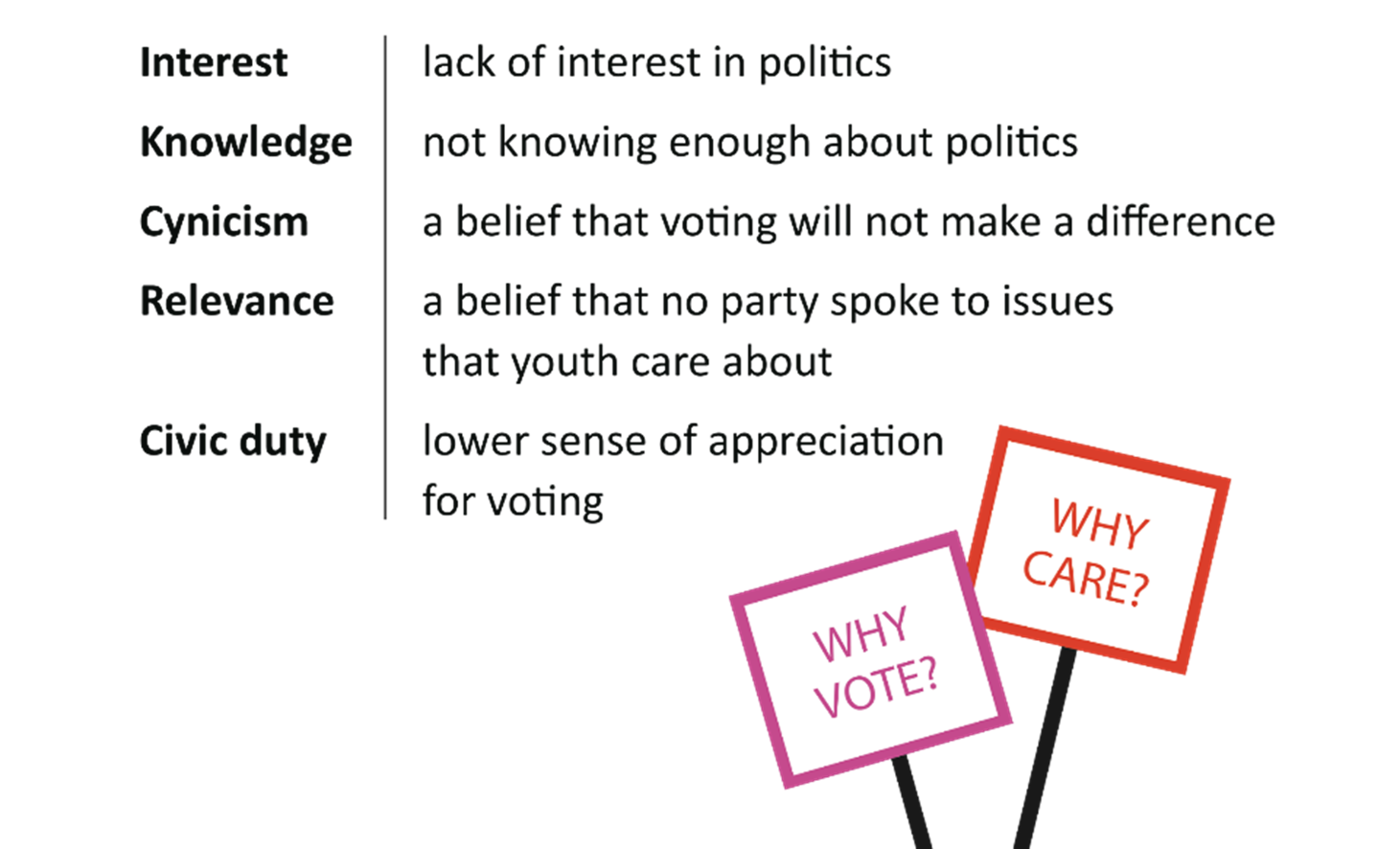 a belief that voting is a choice rather than a duty
Access barriers
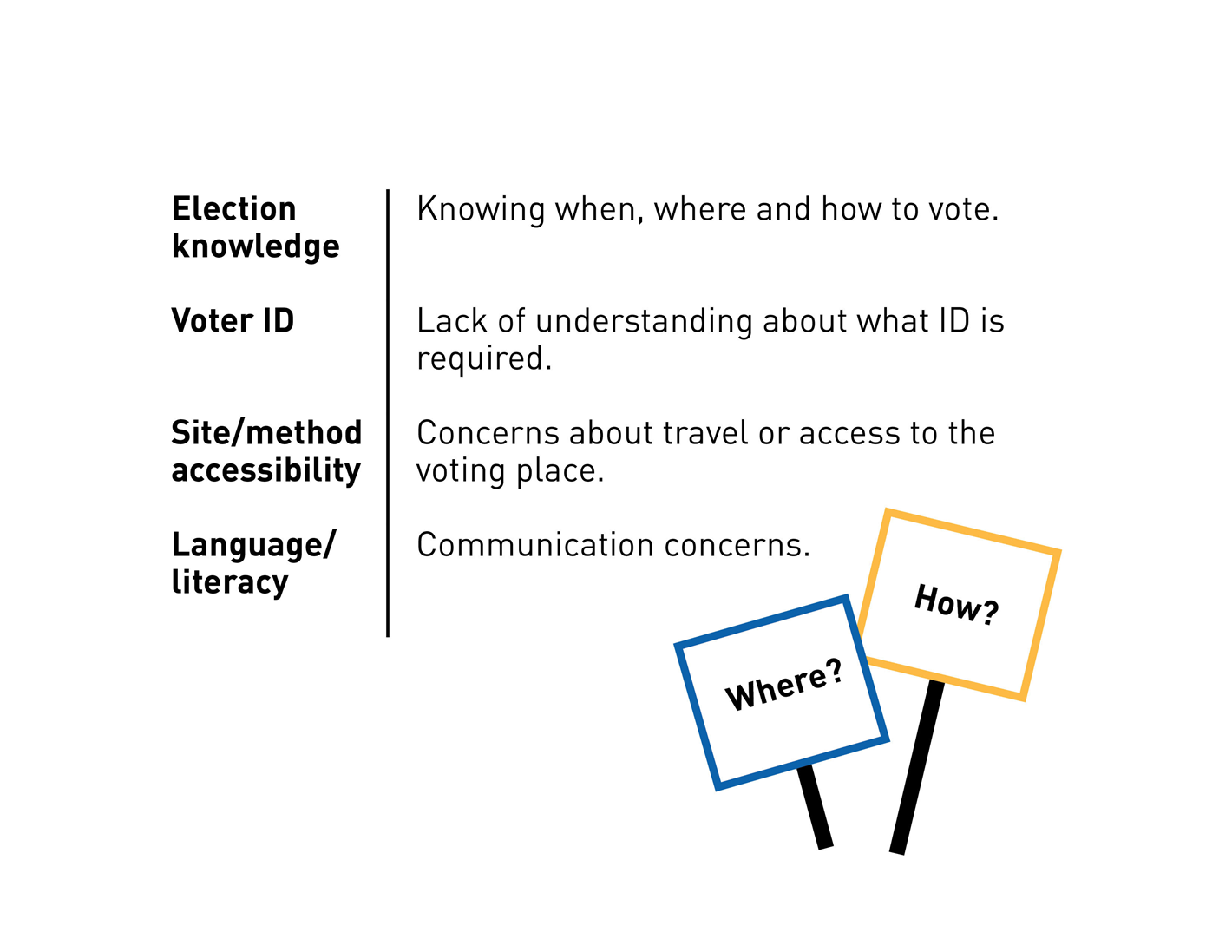 Student Vote: Case for support
Declining voter turnout, particularly among youth

Voting is habitual

Addresses barriers to voting

Less political engagement at home

Early exposure is important
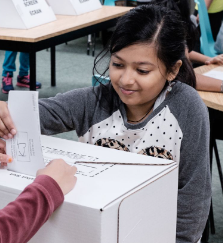 Student Vote objectives
Introduce the concepts of democracy and elections
Develop an interest in politics
Foster a sense of community
Strengthen attitudes towards voting
Spark political discussion
Demystify the voting process
Build a habit of electoral participation
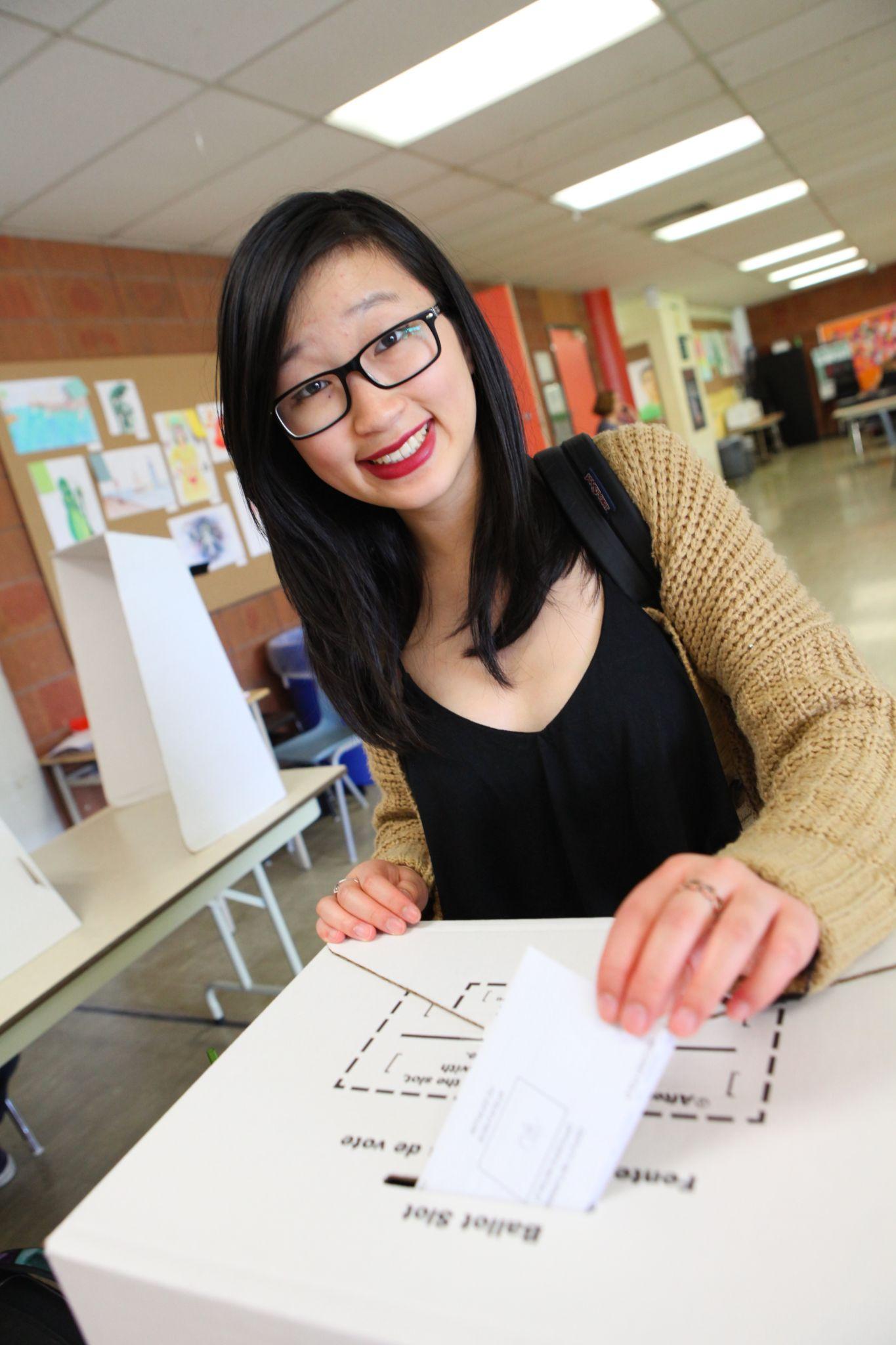 The scope
Designed for grades 4 to 12

Offered at all levels of elections in most jurisdictions across Canada

68 elections in Canada since 2003

Since 2018, we have also organized six Student Vote projects in Latin America
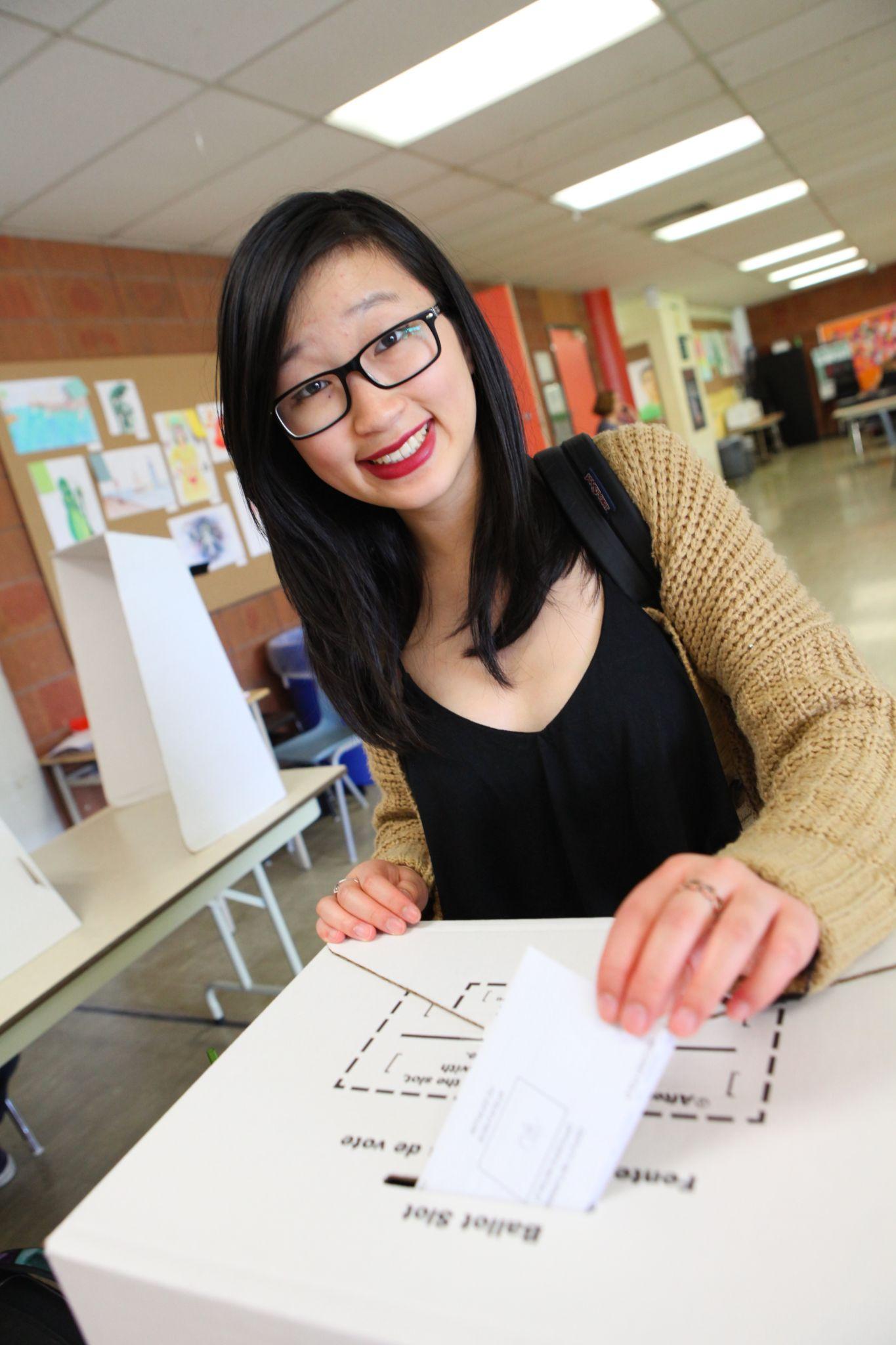 Student outcomes
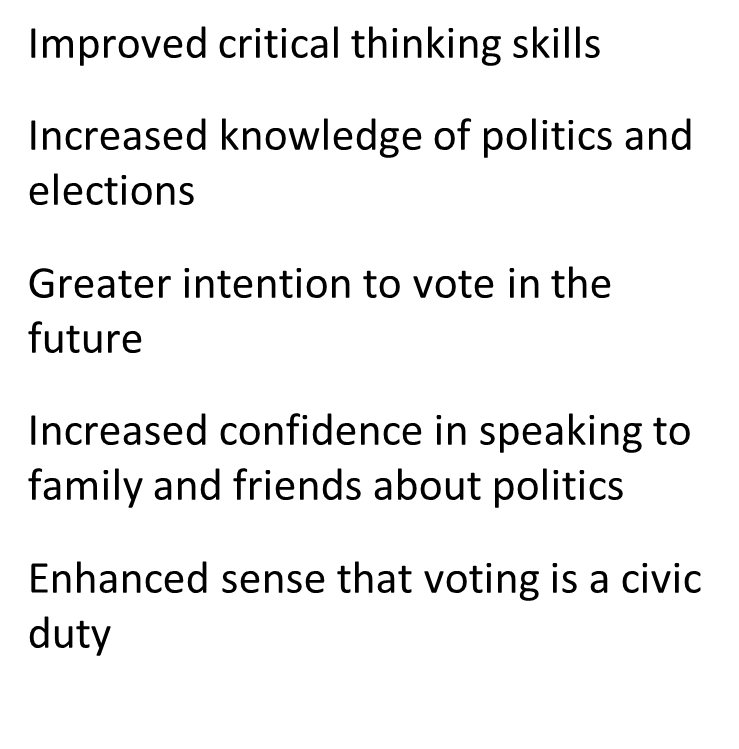 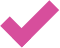 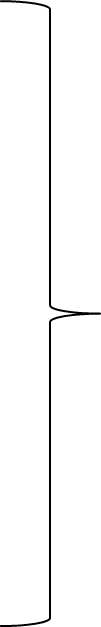 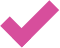 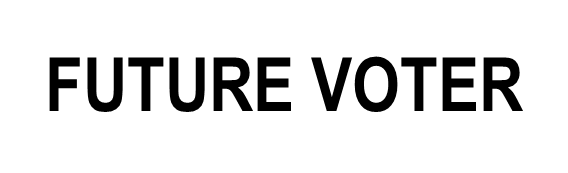 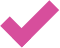 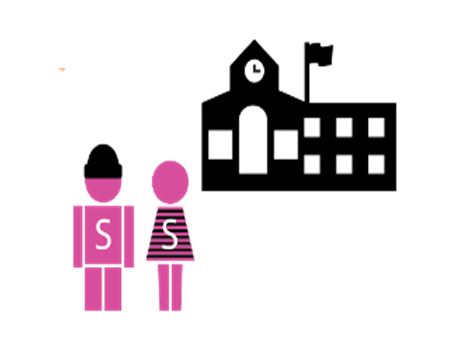 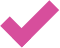 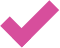 Outcomes among families
50% stated that they knew more about politics because of their child’s involvement
90% felt the program increased their families’ opportunities to learn more about elections and politics
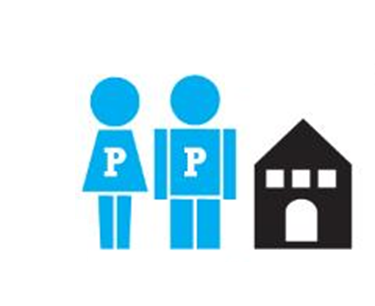 58% felt that the program increased their own interest in politics
28% reported that their child’s participation positively influenced their decision to vote
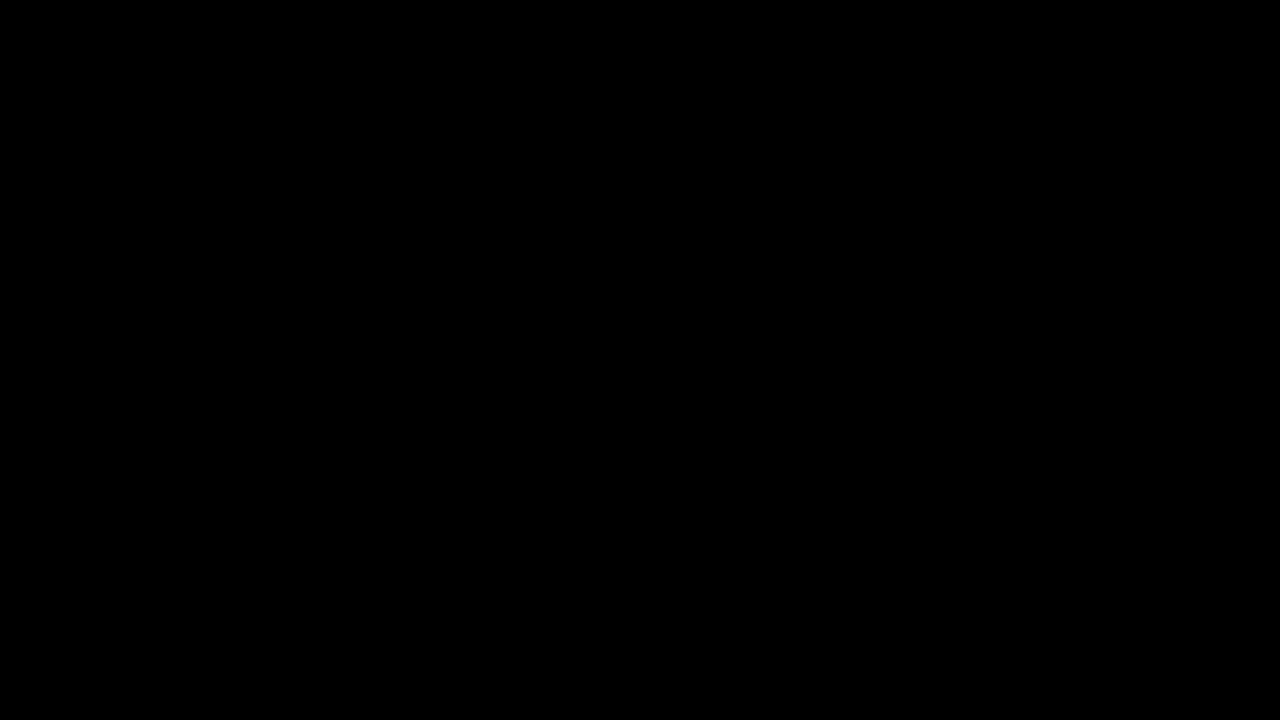 2025 Federal Election
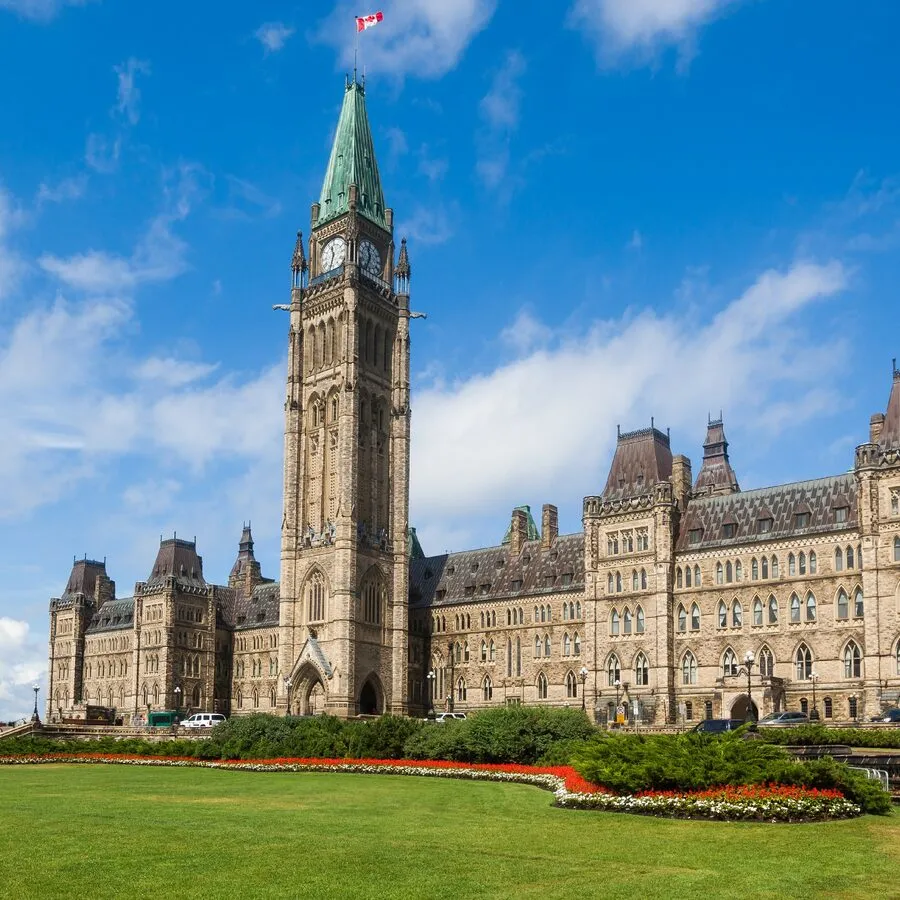 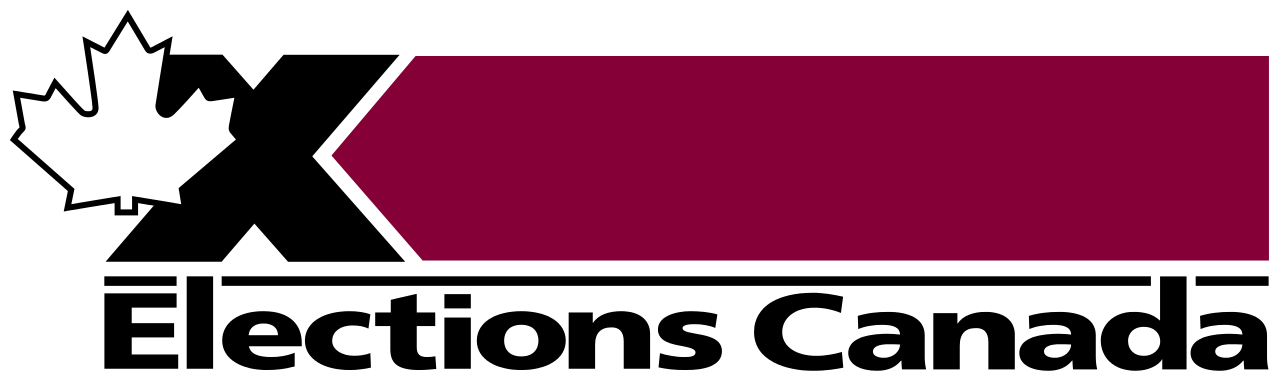 Federal election participation
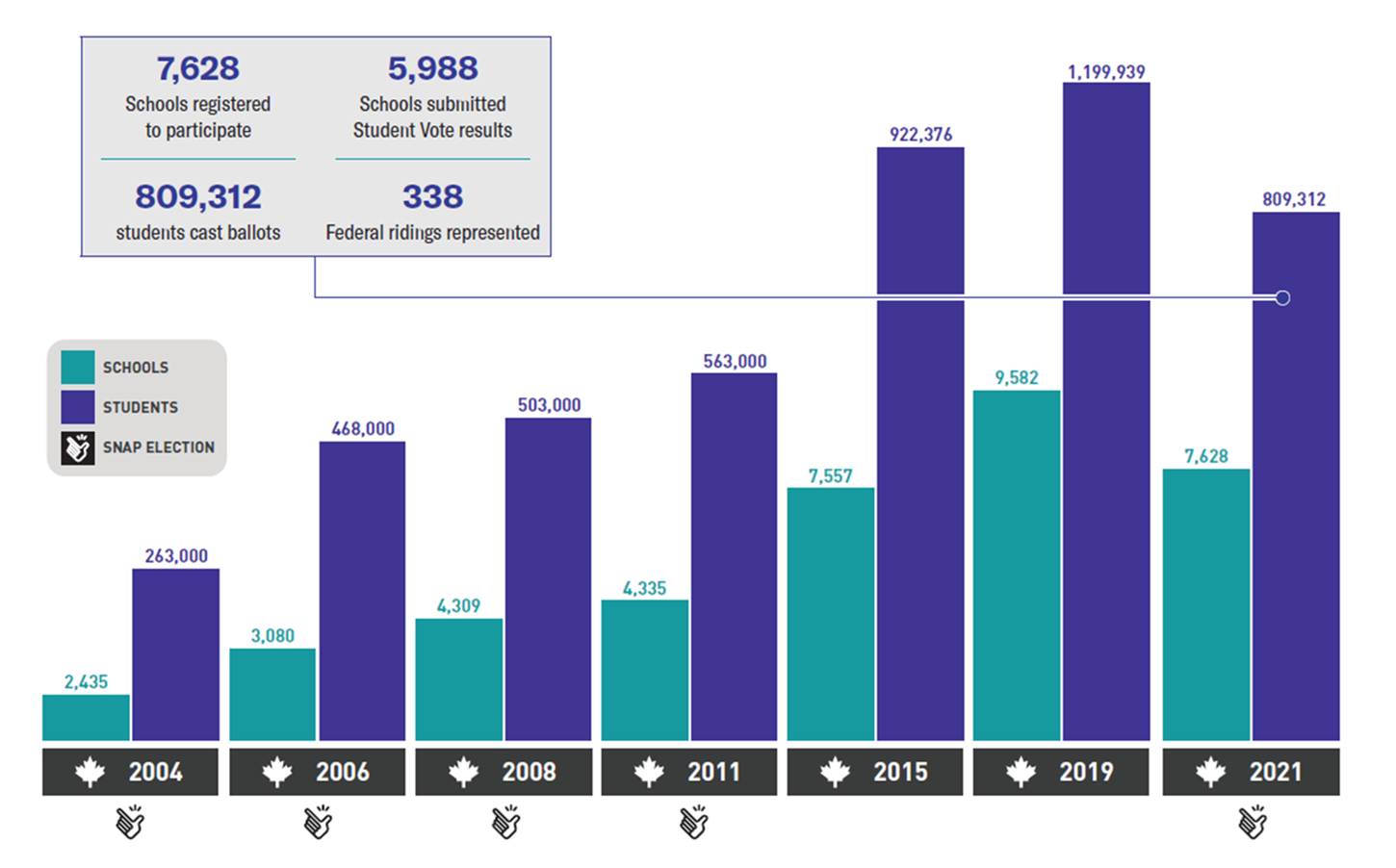 Program materials
SV election website
Resource package
Ballot kits
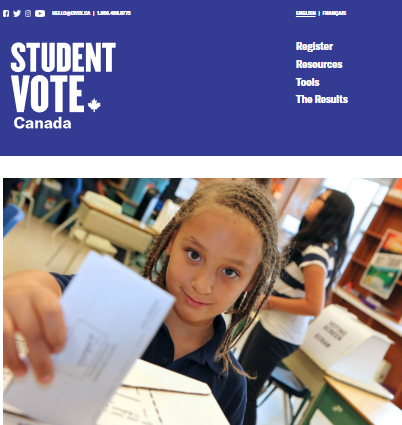 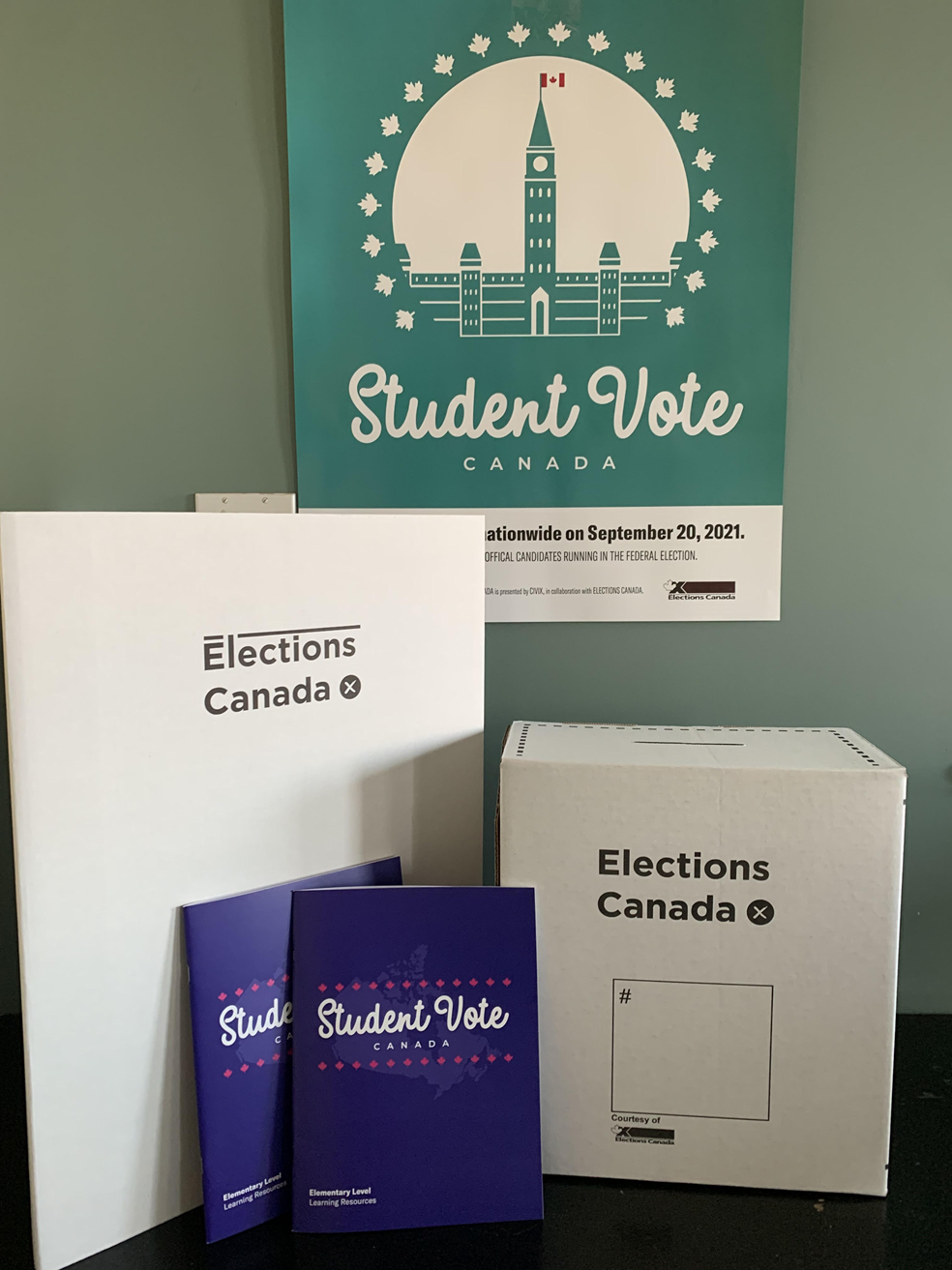 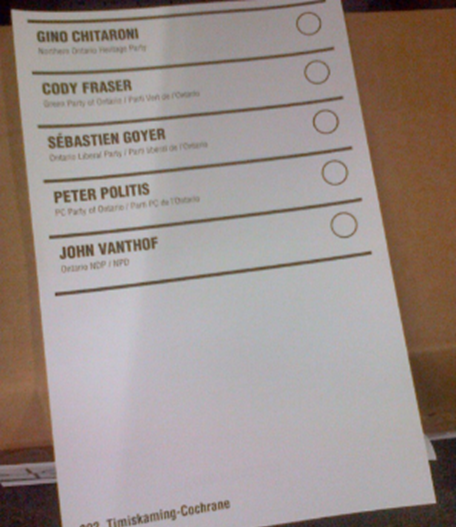 Lesson plans, digital files
Slide decks
Videos 
Online interactives
Ballot kit
Statement of the poll form 
Election manual
Lesson plans
Campaign guide
Student Vote posters
Electoral district maps
Ballot boxes, screens
Package readiness
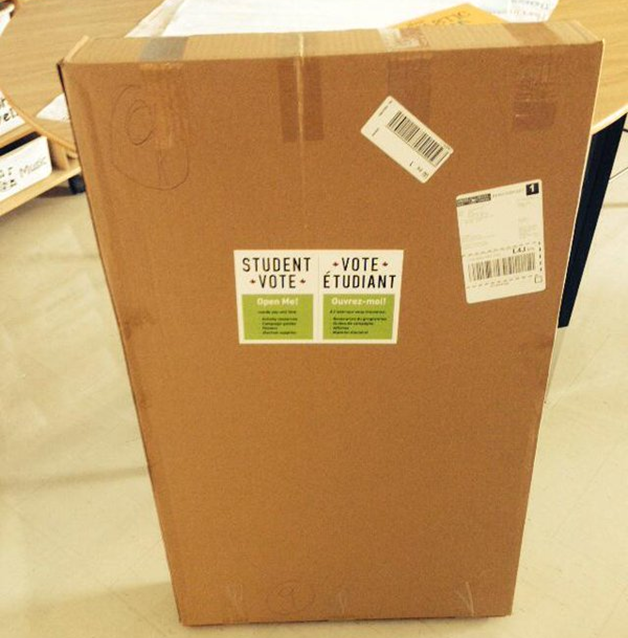 Look for a notification from Canada Post to track your package.

Alert your admin about the expected package.

Open the package and check the contents for accuracy.
www.studentvote.ca/canada
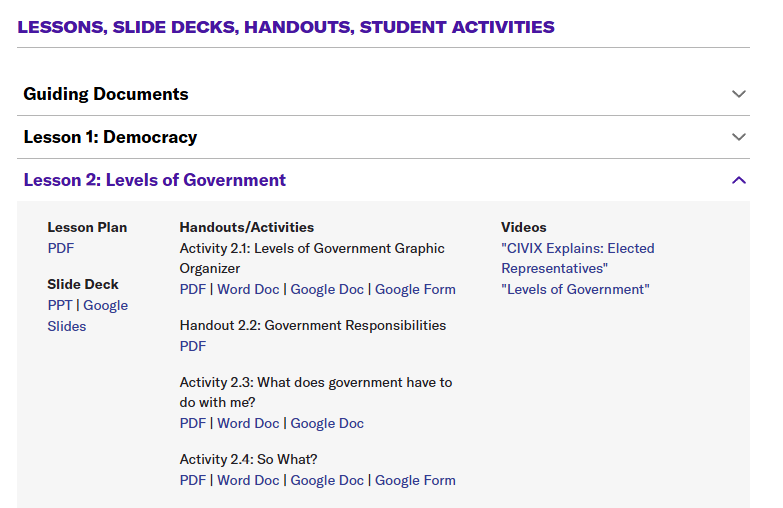 Learning Resources
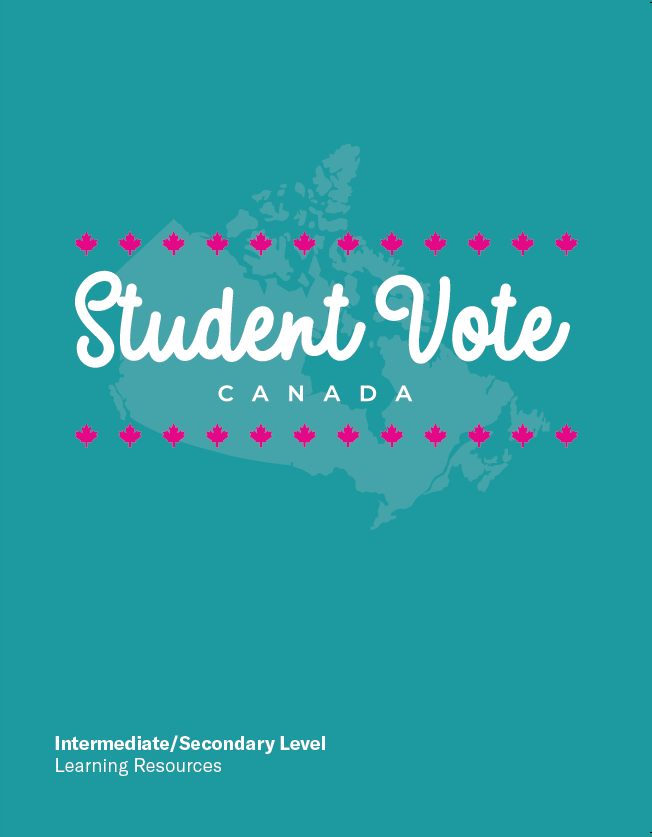 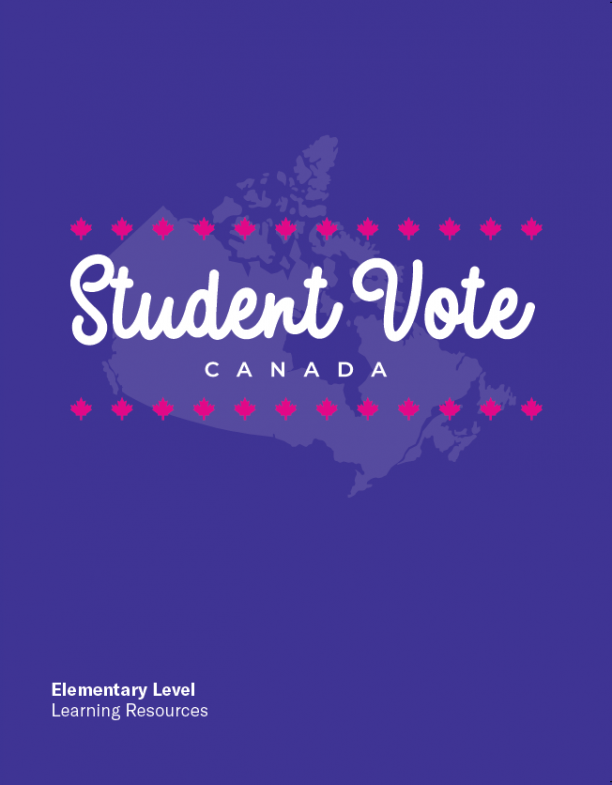 Elementary Resource
Grades 4-8
Secondary Resource
Grades 7-12
Focus Area: Constructive Discussion Skills
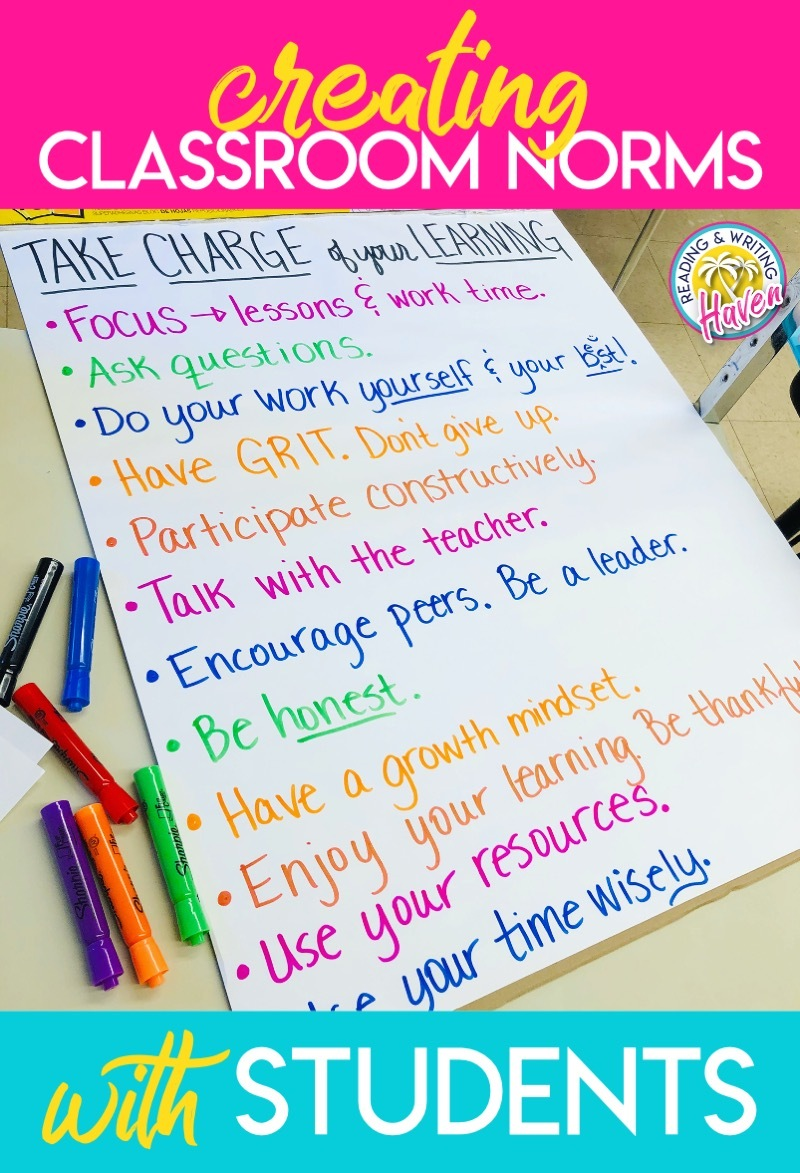 Best practices for classroom discussion

Classroom Norms

Discussion protocols (Think-Pair-Share, Dilemma Dialogue, Rank Order)
Lessons
Fundamental Themes
Democracy
Rights & Responsibilities
Levels of Government
Federal Elections
Elementary Lesson: Democracy
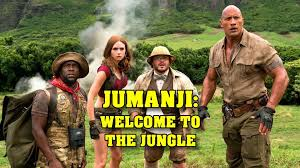 Surviving Jumanji Activity

How will you organize yourselves? 
What is your plan for finding food and shelter?
Who will be responsible for decision-making?
Will you establish any rules or code of conduct?
Secondary Lesson: Democracy
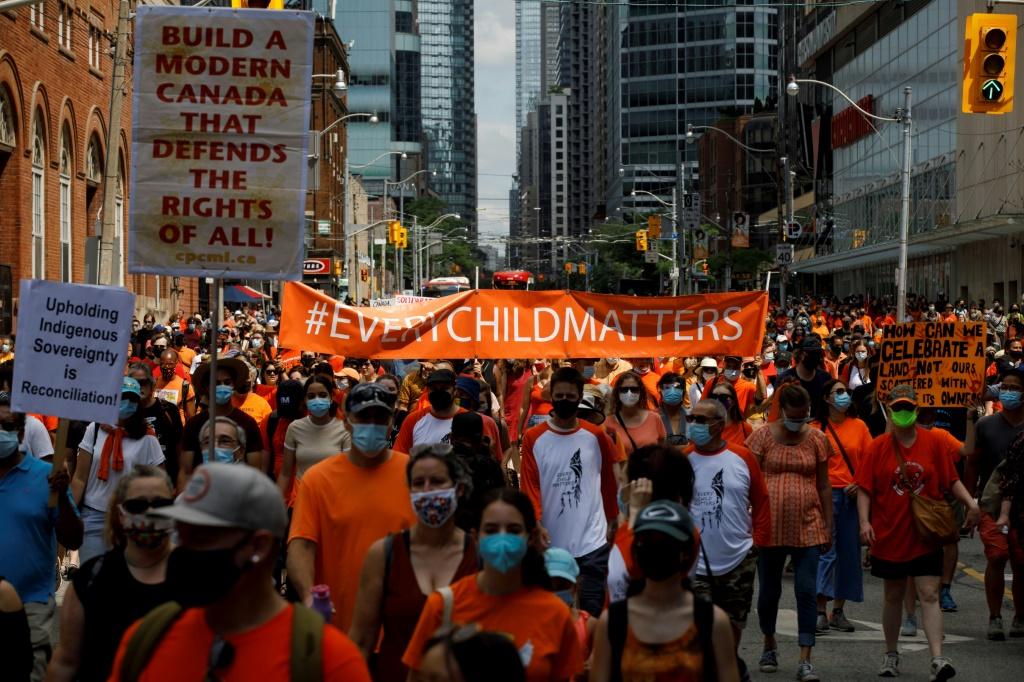 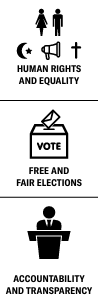 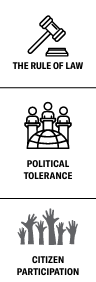 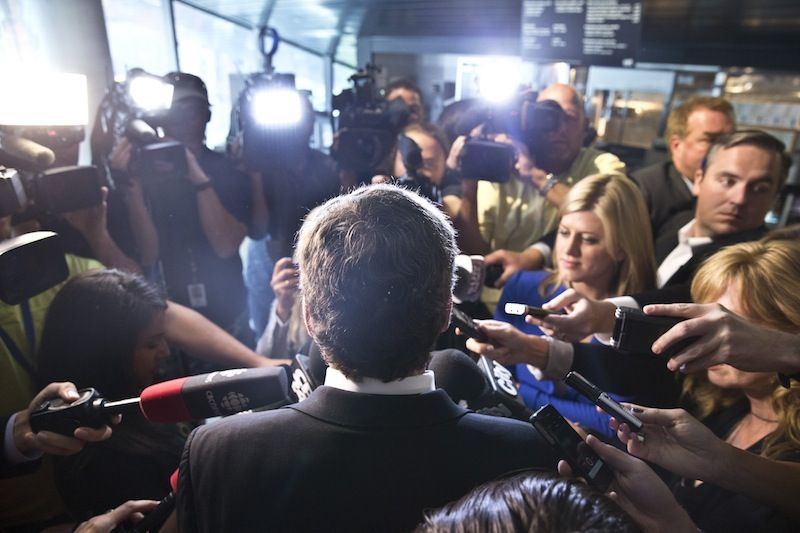 Lesson: Levels of Government
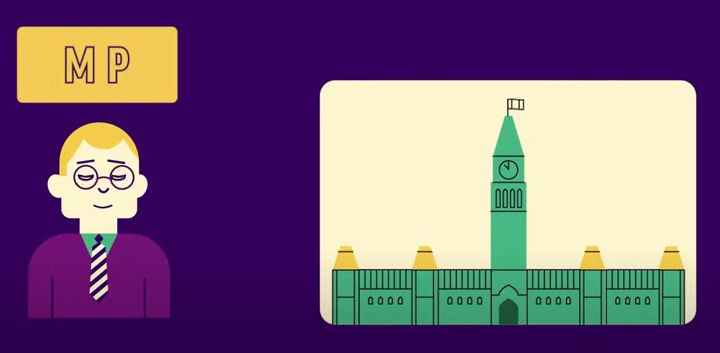 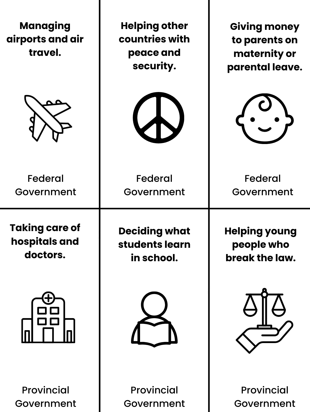 Government Scavenger Hunt
Clue: “Look at today’s headlines. Who’s making decisions that affect your life?”
Task: Find a news article related to government decisions at each level. Summarize the key issue and how it impacts people.
Secondary Lesson: Political Spectrum
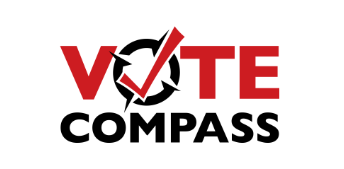 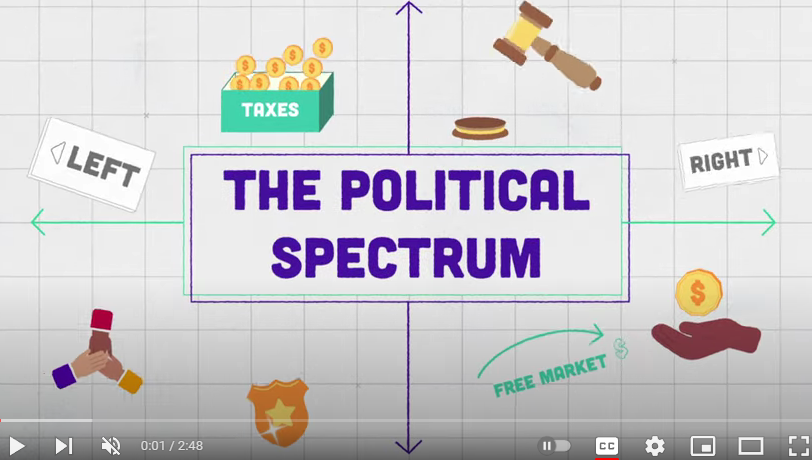 How are people’s beliefs and values connected to their political views?  

Why should we respect others’ opinions and perspectives?
Vote Compass: Youth Edition
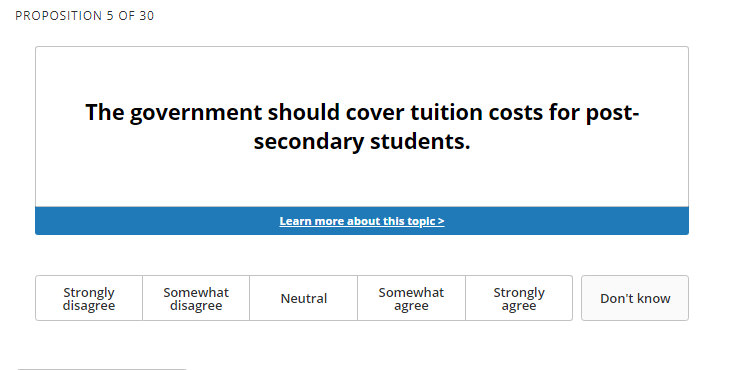 Vote Compass: Youth Edition
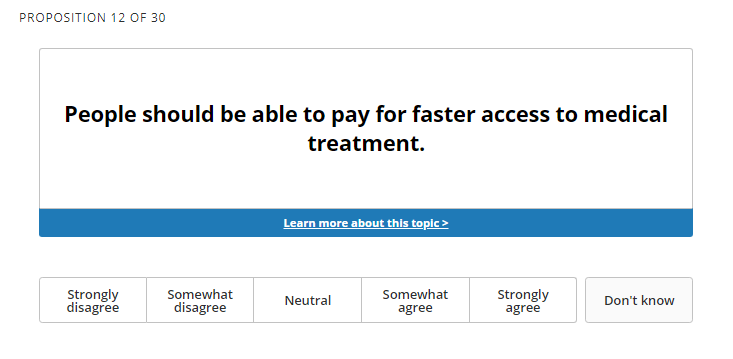 Vote Compass: Youth Edition
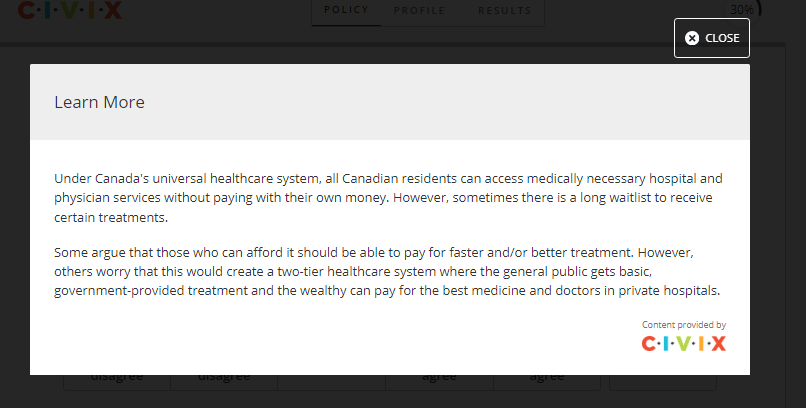 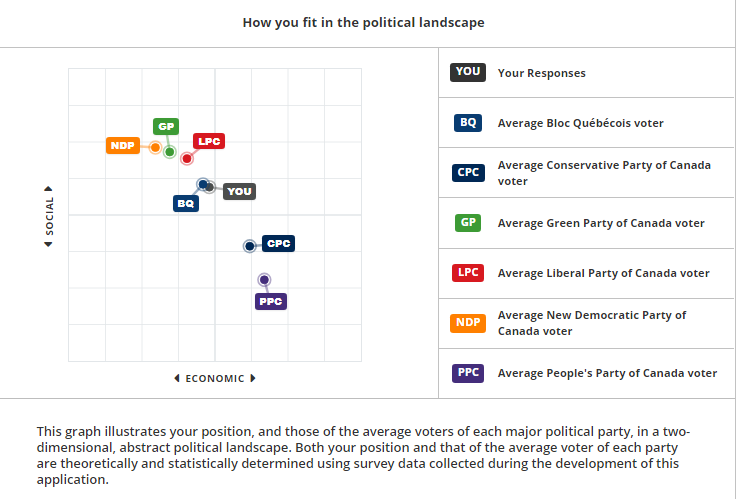 Lesson: Evaluating Election Information
Who made this and why?
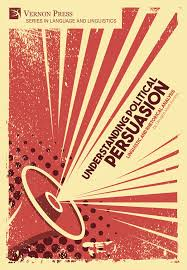 Basic persuasive techniques:
emotional strategies, repetition, and appeals to authority.

Advanced persuasion techniques:
Fearmongering
Simplification of information
Us vs. Them framing
Presenting policy ideas as natural/settled/”common sense”
Appeals to a “better” past
Lessons
Election-related lessons
Researching the parties and candidates
The Leaders’ Debate
The Voting Process
Post-Election Analysis
Learning about parties and candidates
Divide students into groups to research one party/candidate to create a presentation/profile
Invite the candidates to your school or email them questions
Consult with news websites - Party platform summaries/district profiles
Track social media announcements from each party during the campaign
Analyze campaign advertisements
Watch clips of the leaders debate in class
Party leader Q & A Videos
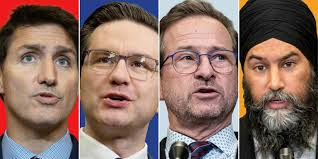 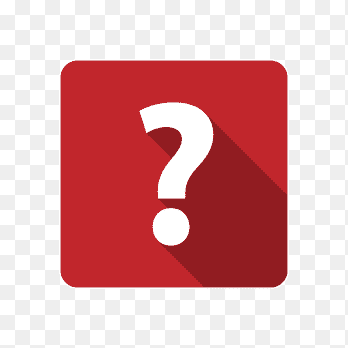 Pollenize
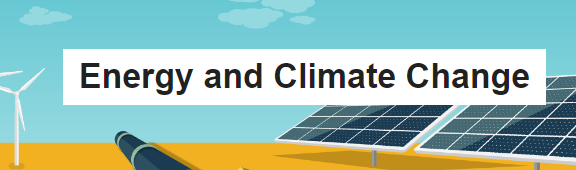 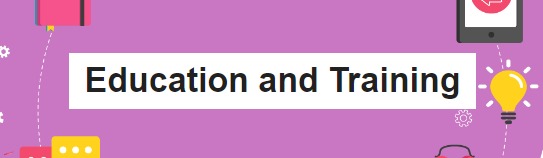 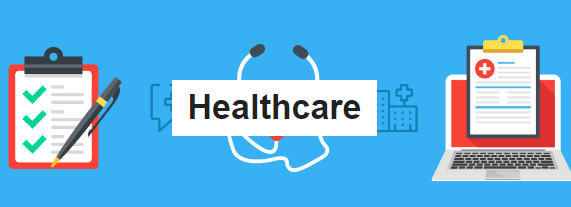 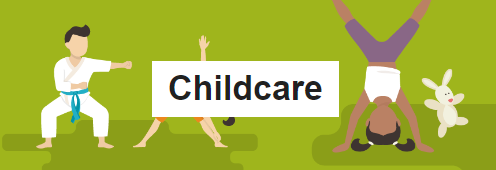 10-12 topics / Party platform summaries
Pollenize
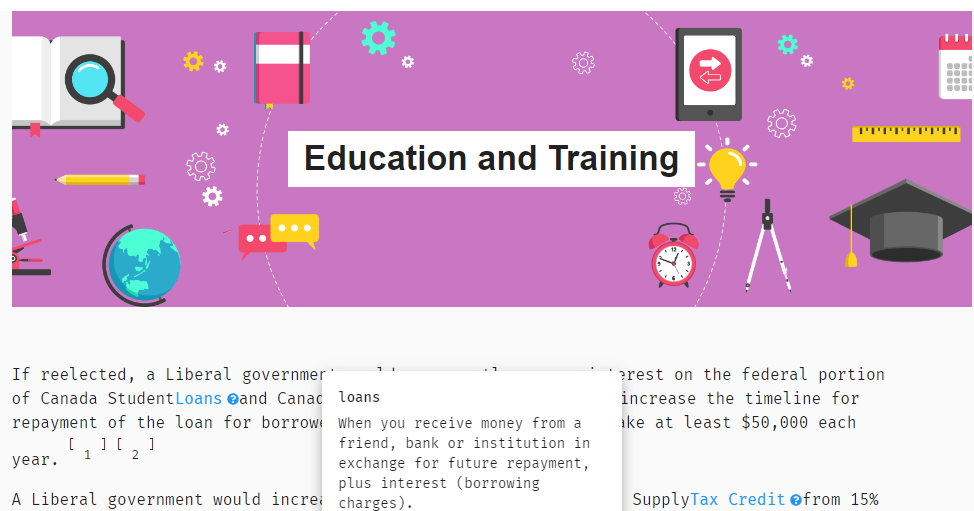 Other Tools
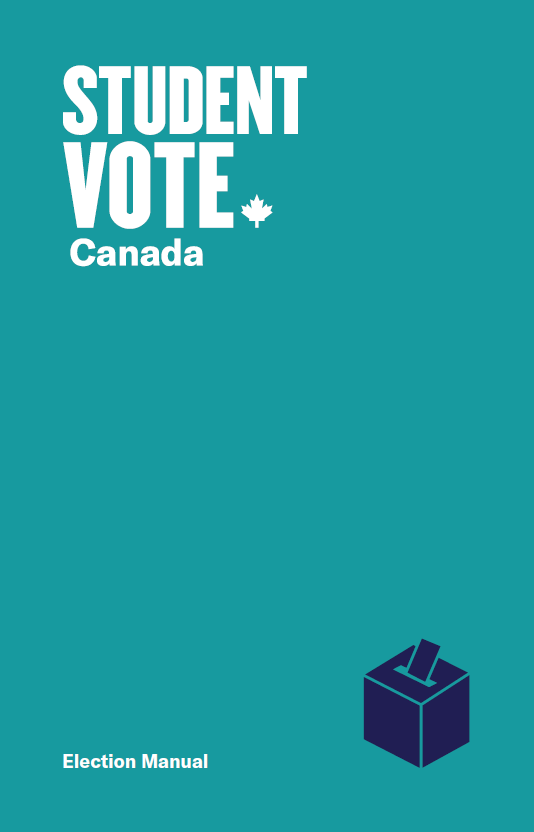 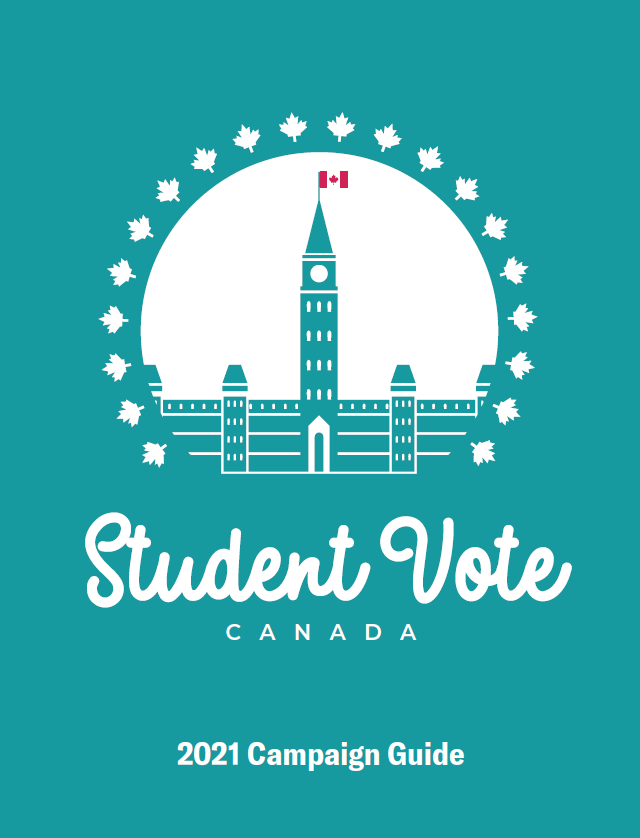 Election Manual: Voting Methods
VOTE BY CLASSROOM - Classes arrange to vote at the voting location at pre-set times throughout the day.

HOMEROOM VOTING - Ballots distributed to each participating class  and students vote in their home classroom.

MOBILE VOTING STATION - Designated election officials take mobile voting booths from classroom to classroom.
Tips for Student Vote Day
Assign students to take on the roles of election officials

Use the templates to create Voter IDs and use a voters list

Create ‘I am a Voter’ stickers using mailing labels
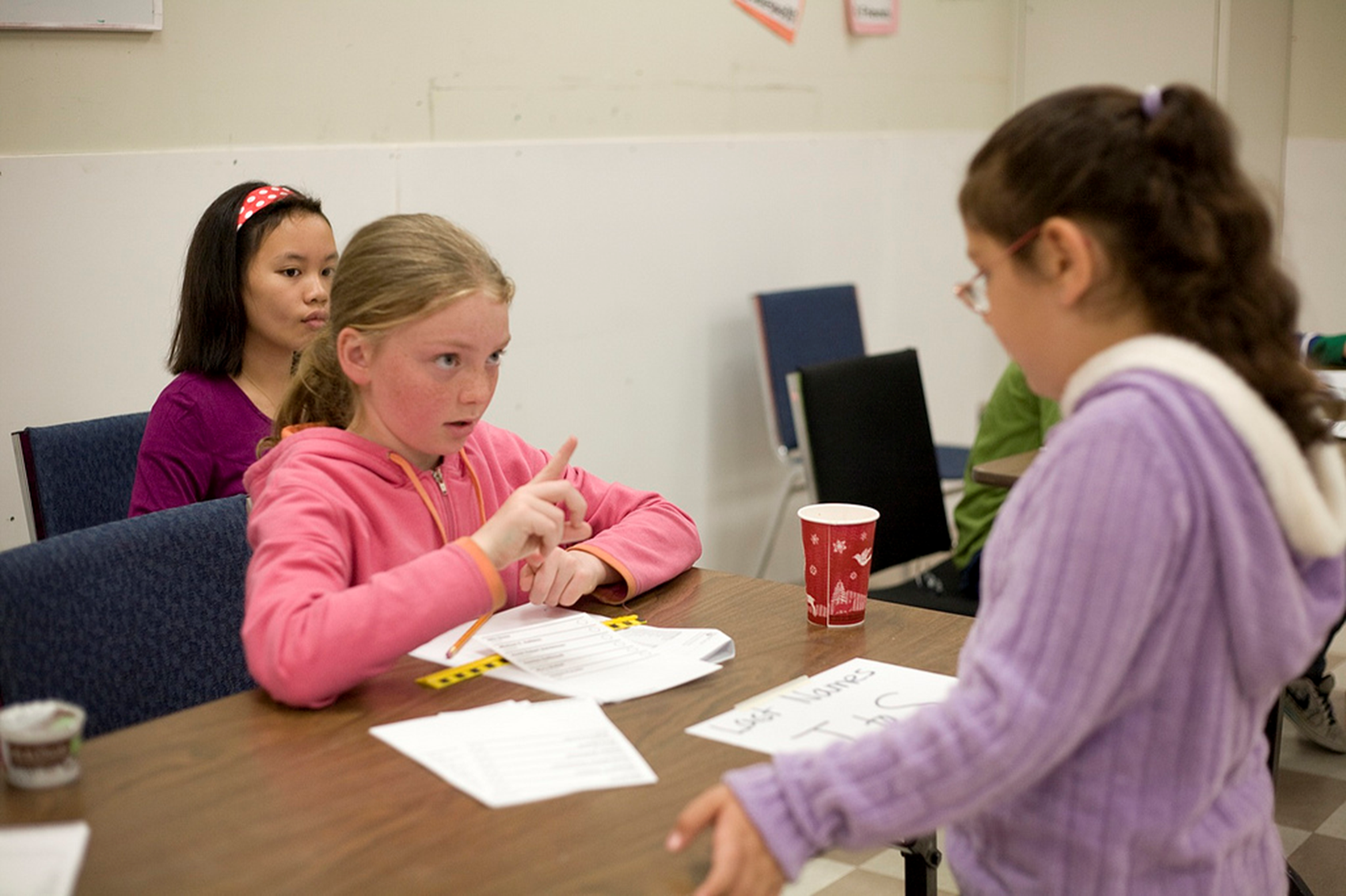 Student Vote Results
Please keep your results confidential until the after the polls close

Share any news coverage 

Look at the breakdown on the Student Vote election results and analyze the results
How did schools vote in your constituency? 
How does Student Vote compare to the general election results?
Student Vote Results
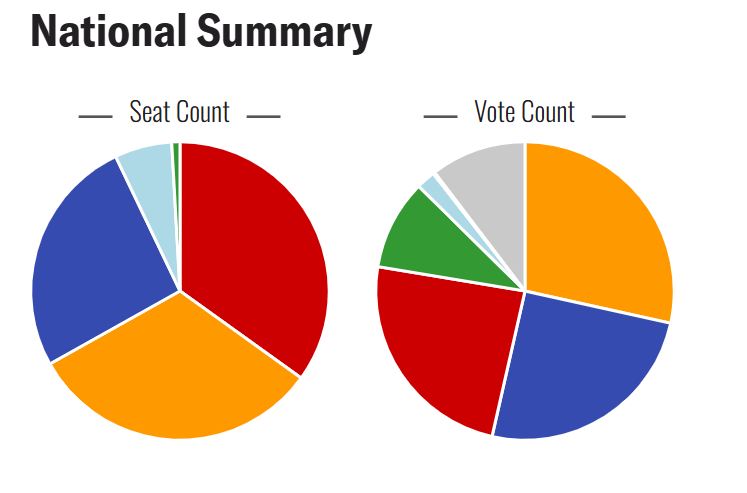 Results: Federal 2021
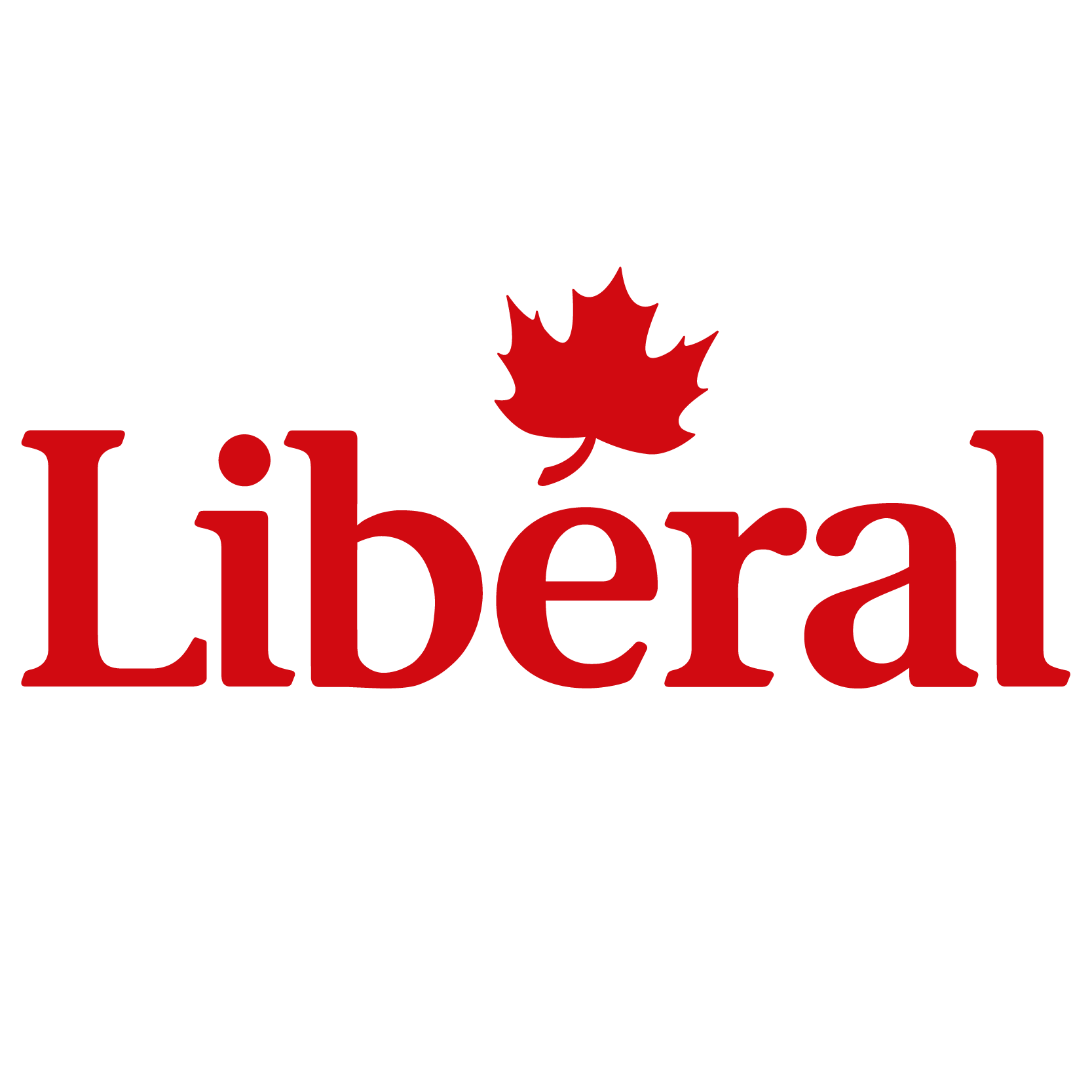 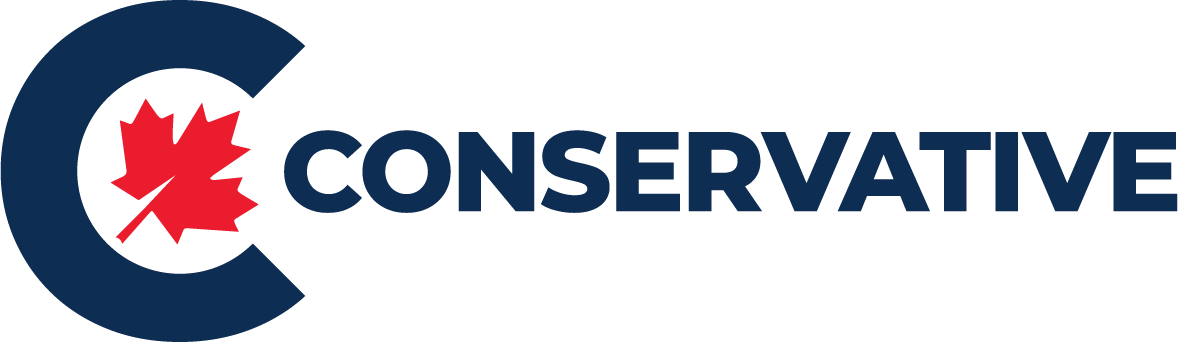 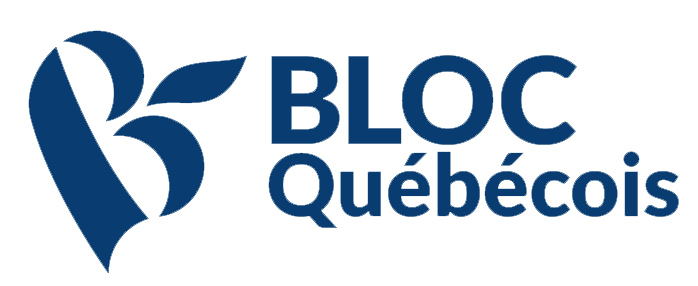 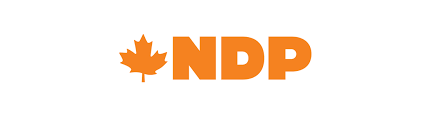 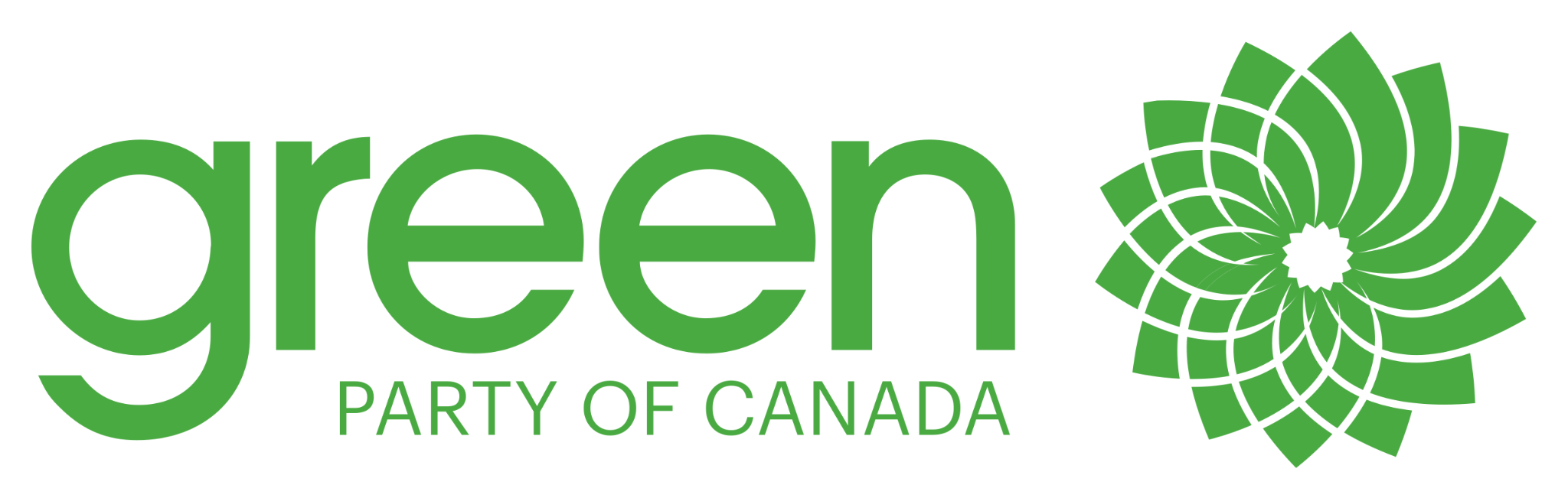 Table Discussion
How do you organize Student Vote at your school? What has worked well?

What are some tips for engaging more colleagues or classes in the program?
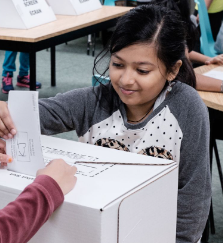 Best Practices for Student Vote
Best Practices
#1 – Use CIVIX explainer videos to teach the basics
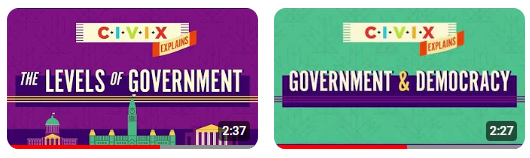 Best Practices
#2 – Emphasize the impact of government
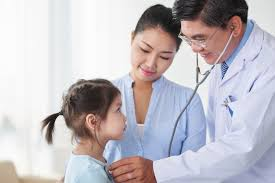 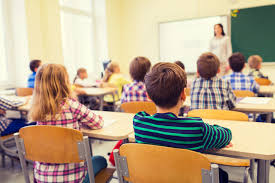 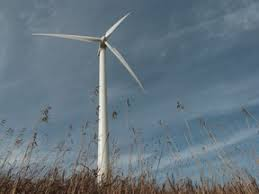 Best Practices
#3 – Build a discussion-friendly classroom
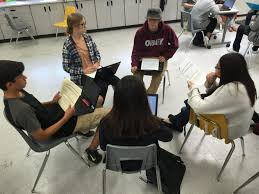 Best Practices
#4 – Incorporate traditional news coverage
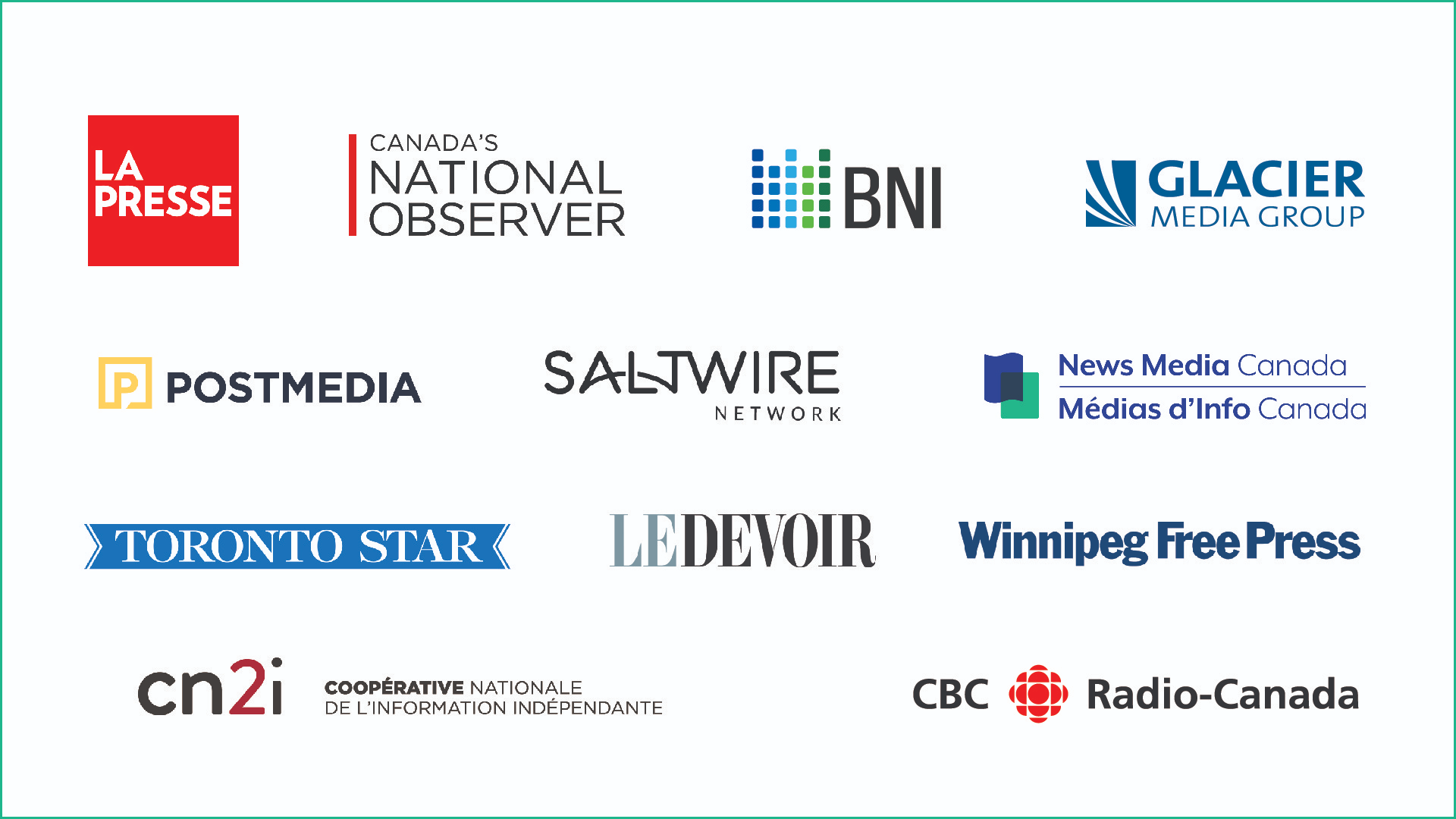 Best Practices
#5 – Explore issues that matter to your students
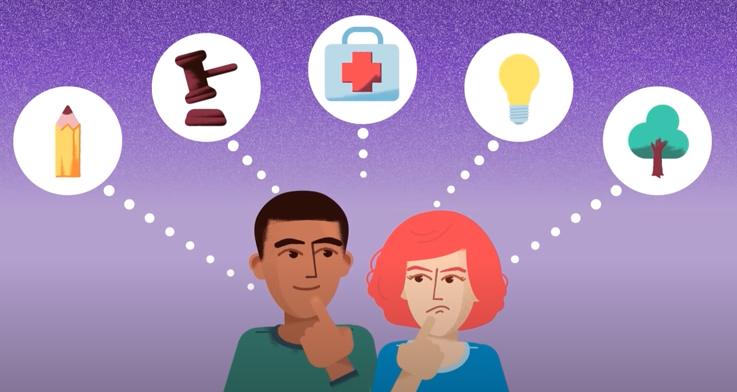 Best Practices
#6 – Engage with the candidates
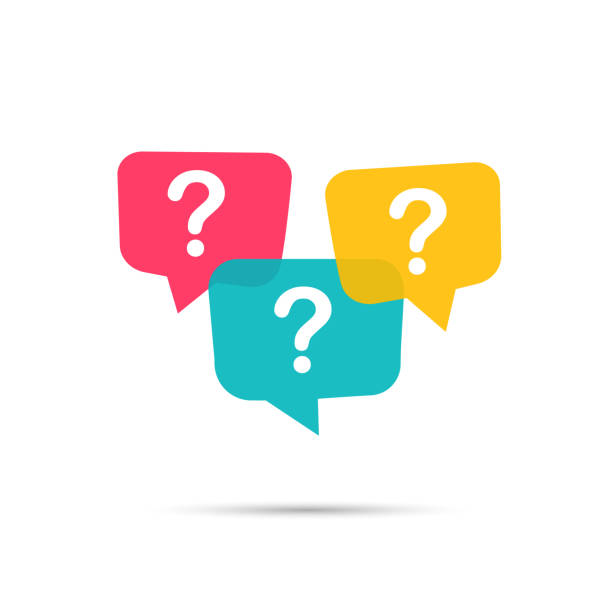 Candidates forum
One-on-one visits
“Political party” lunch
Email them student questions
Engage with them through social media
Best Practices
#7 – Involve your colleagues
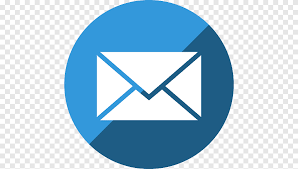 Announce the program early on
Send links to relevant lessons or videos
Suggest subject-related activities (i.e. “Get out the Vote Posters”)
Best Practices
#8 – Encourage family engagement
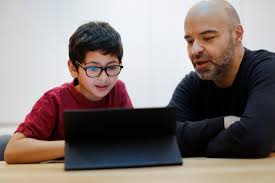 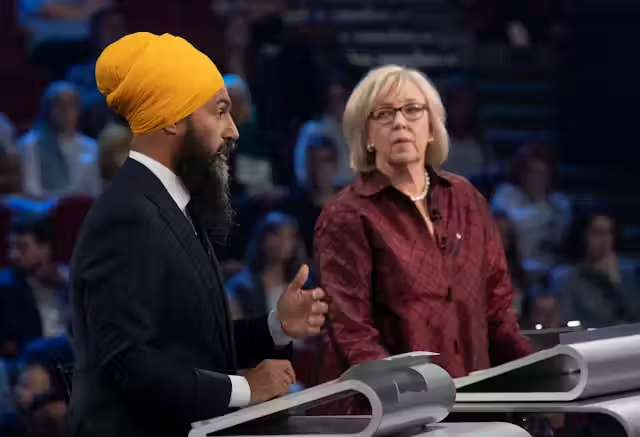 Best Practices
#9 – Empower students with responsibilities
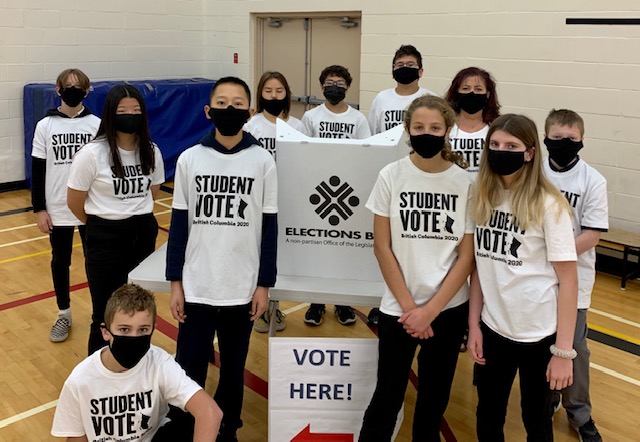 Communications Team
Education Team
Events Team
Student Vote Day Team
Media and Community Relations
Best Practices
#10 – Make Student Vote Day a celebration
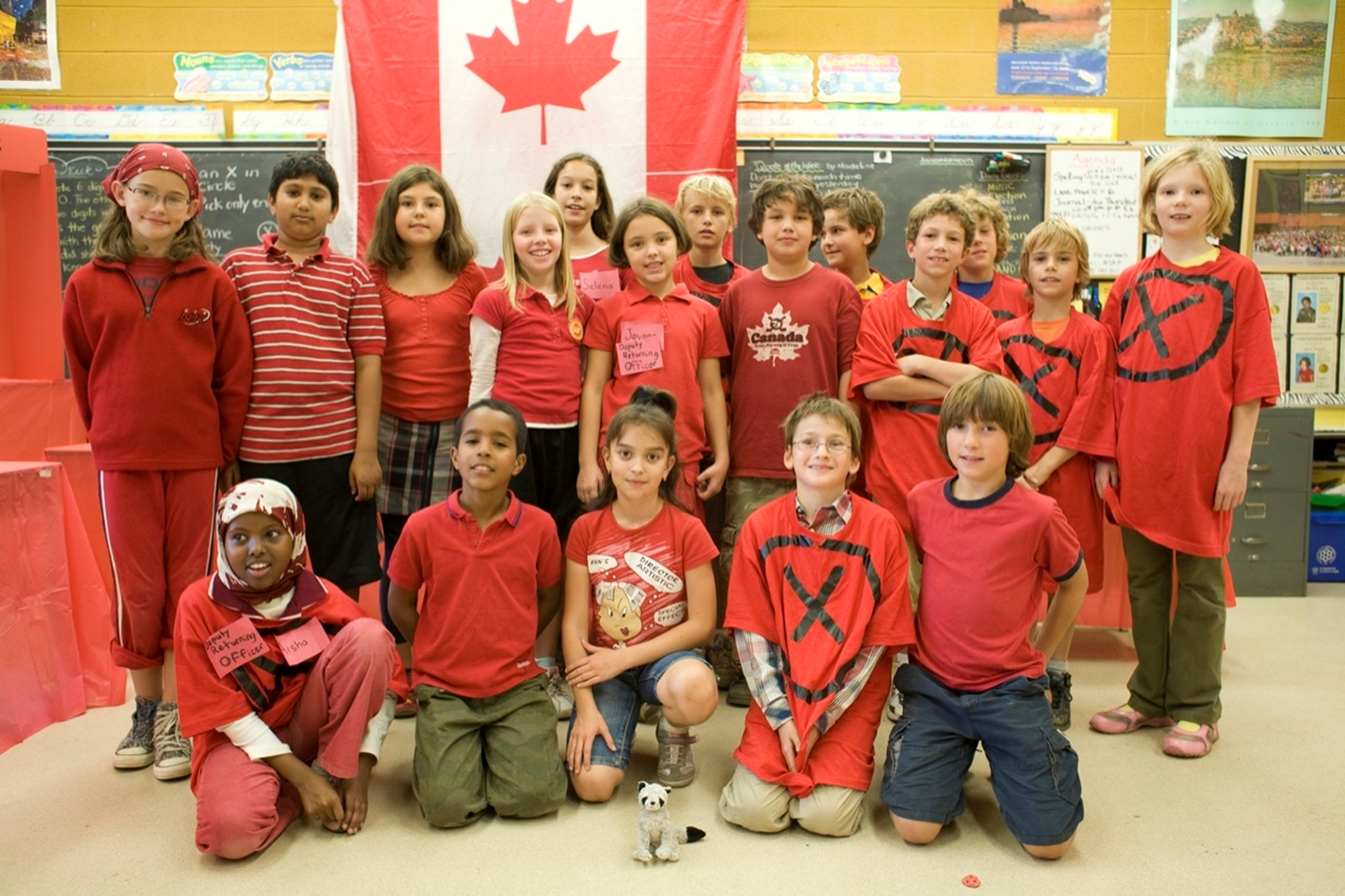